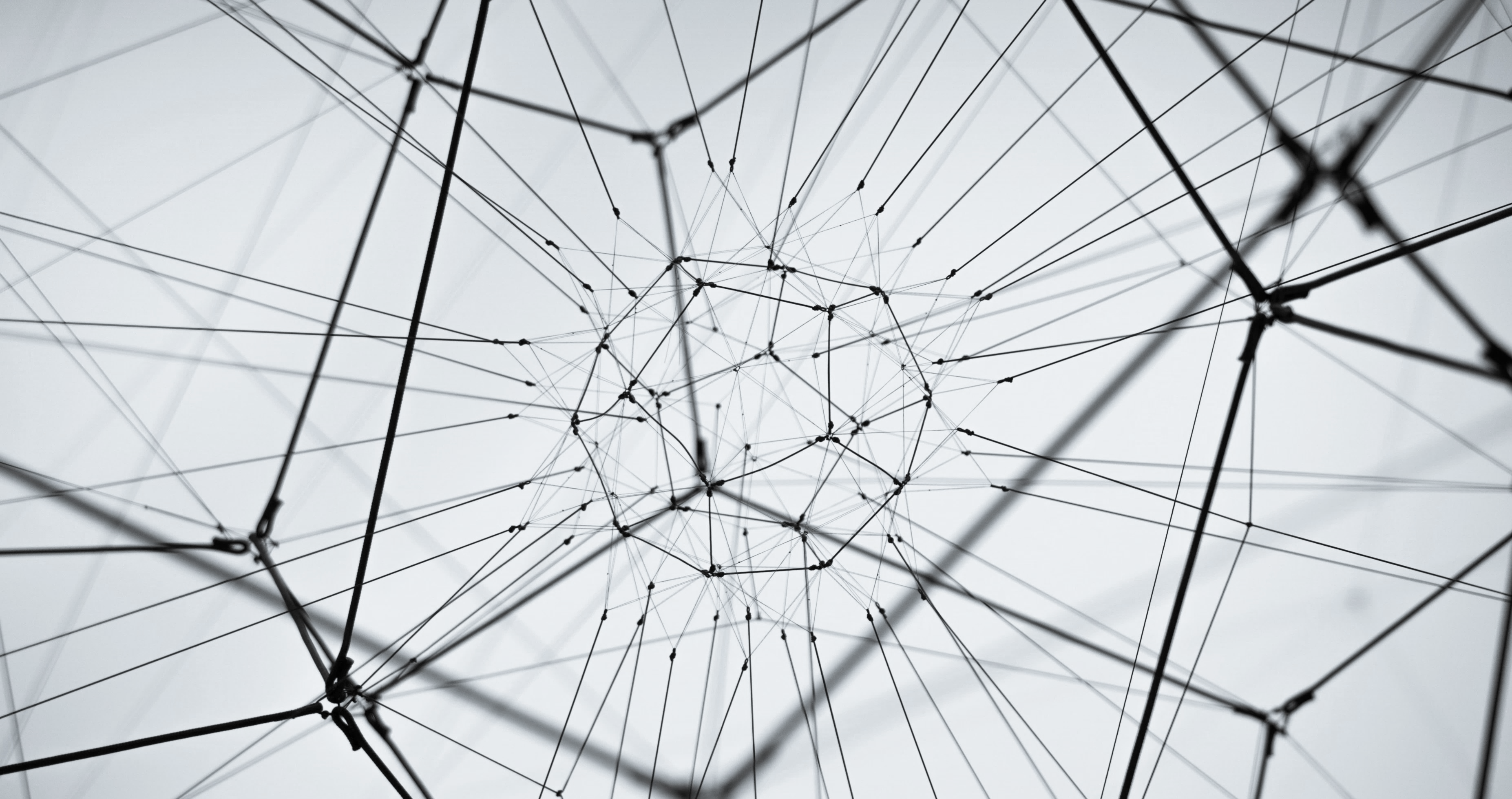 Balanced scorecard slide 1
Student Success Metrics
Administrative Council
Bakersfield College
Craig Hayward, PhD
2/11/2019
BC OIE
Student Success Metrics
Balanced scorecard slide 2
There is a lot of change across the California community college system right now. How does the Student Success Metrics Dashboard fit in?
Student Equity and Achievement
Student Centered Funding Formula
An integration of Student Equity, BSI, and SSSP, student equity and achievement metrics are driven directly off the SSM Dashboard.
In addition to FTES, colleges are now being funded on student success and access, especially to financial aid. Some of these data points are found in the Student Success Metrics Dashboard.
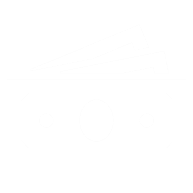 The Vision for Success directs colleges to increase completion and jobs attainment while decreasing equity gaps and units at graduation.
A new dashboard that is accessed via the LaunchBoard which presents an integration and evolution of our statewide accountability metrics.
Vision for Success
Student Success Metrics
2/11/2019
2
[Speaker Notes: I don’t have all the answers. In fact, some of the answers are still up in the air as the metrics are currently still in the process of being completely developed and refined.]
So many questions, so little time
What is it?
How does it interface with other initiatives?
Vision for Success
Goal setting
Student Centered Funding Formula
Student Equity and Achievement (SEA)
NOVA
Who can access it?
What is it?
Began as the Simplified Metrics initiative
Wasn’t necessarily simpler, though it was more integrated
It’s about streamlining and integrating metrics with major plans & initiatives
It will replace the Student Success Scorecard and the IEPI Indicators Portal 
It will feed the NOVA portal
21 metrics (depending on how you slice it)
Equity disaggregation built in (but not yet available)
Student Success Scorecard
IEPI Indicators Portal
http://bit.ly/LaunchBoard-2019
Student Journey Maps & Ed Goals
Student Success Metrics Dashboard
Metrics
Applicants who enrolled within one year at the same college (same college or any college)
Course success rate
Students who completed both transfer-level English and math within one year of enrolling in a district*
Students who completed 9+ career educ. units*
Students who successfully completed unit thresholds in the fall 
Students who successfully completed unit thresholds in the academic year
Unduplicated count of students who earned each of the following award types: 
A noncredit certificate over 48 hours
A Chancellor’s Office approved credit certificate
Associate of science or associate of arts degree
Associate degree for transfer
CCC bachelor’s degree
Apprenticeship journey status
Vision goal completion
Students who transferred:
to UC/CSU
to a private in-state college 
to an out-of-state college
Average number of units accumulated by associate degree earners
Students who transitioned to post-secondary
Students who completed a level of adult education
Students with an adult education or ESL skills gain
Students with a noncredit workforce milestone
Students who were unemployed who became employed
Career education students with job is closely related to their field of study who did not transfer
Median annual earnings for non-transfer exiting students
Median change in earnings for non-transfer exiting students
Students who exited but did not transfer who attained the living wage for a single adult*
A planning and fiscal accountability platform whose logo is “Plan. Invest. Track.”SSM will push metric data into NOVA to use for goal-setting and accountability
Resources to explore
Student Success Metrics website
https://digitalfutures.cccco.edu/Projects/Student-Success-Metrics
Explanation & support documents
Development process
Student Success Metrics Dashboard
https://www.calpassplus.org/LaunchBoard/Student-Success-Metrics.aspx
Accessing the SSM Dashboard
http://bit.ly/LaunchBoard-2019
Tips on using the SSM Dashboard
Tips
Metrics are organized by four student journey types
The “All Students” view actually excludes special admit/high school students.
Cohort views will be released in May, allowing longitudinal tracking
The SSM Dashboard is still undergoing revision and development.
SSM Dashboard data is derived from our MIS submissions as well as from employment data.
Not all SSM definitions line up directly with SCFF definitions.
Completion of transfer-level math and English
Students who completed 9+ career educ. Units
Students who exited but did not transfer who attained the living wage for a single adult
BC OIE
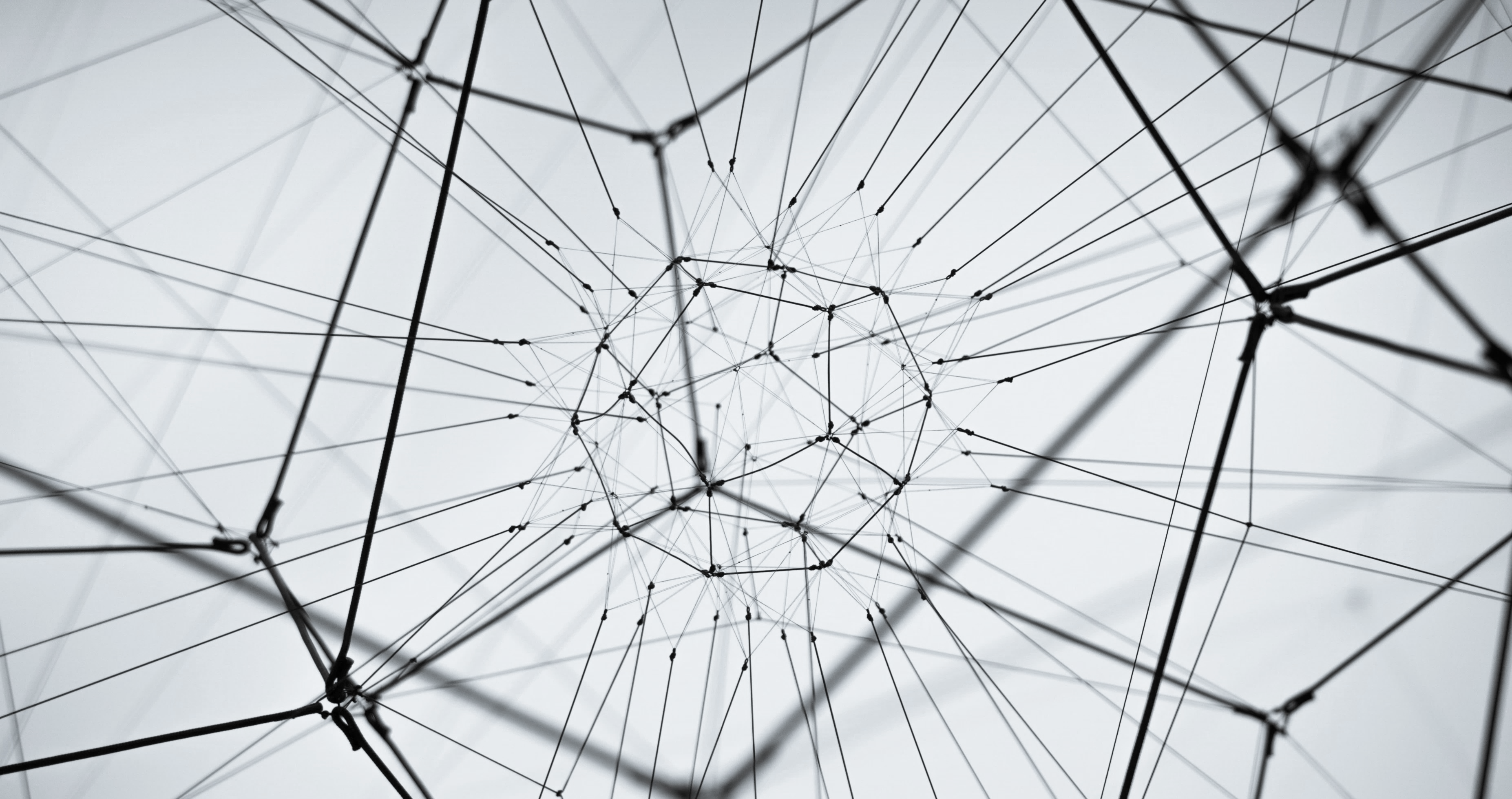 Balanced scorecard slide 10
THANK YOU